CSEP504:Advanced topics in software systems
Tonight: 2nd of three lectures on software tools and environments – a few tools in some more depth
February 22 (Reid Holmes): Future directions and areas for improvement – rationale behind the drive towards integration
Capturing latent knowledge
Task specificity / awareness
Supporting collaborative development
The plan for the final two lectures
David Notkin  Winter 2010  CSEP504 Lecture 5
UW CSE P504
1
[Speaker Notes: Lecture 1: Tools & Environments (roles and historical perspectives)- What are the main roles of tools in our development process?       - Understanding       - Building       - Modifying       - Debugging       - Testing- Historical overview of how we got to here:       - (Wouldn't bother with pre-basic editors)       - text editors galore       - emacs & other syntax-aware editors       - semantically-aware editors (e.g. pascal)       - smalltalk       - modern environments (visual studio, eclipse, etc)- What new development approaches will _require_ specific tools?       - Modelling       - SMT stuff from 590N seminar (incl verifying protocols)]
Announcements
The second state-of-the-research paper can be on any approved topic in software engineering research
That is, it needn’t be focused on one of the core topics in the course
Everything else stays the same (due dates, groups, commenting, etc.)
Comment away on the first state-of-the-research papers!
UW CSE P504
2
Announcements
March 1: 
Report from India (Microsoft Research, discussions about starting a software engineering center, etc.) [~30 minutes]
Different ways to evaluate and assess software engineering research [~60-90 minutes]
March 8: SE economics (I will post readings soon)
UW CSE P504
3
Languages and tools
In preparing for this lecture, one possible topic Reid and I discussed was “languages as tools”
The premise is that different programming languages support different development methodologies and have particular strengths
Another lightly related question is how to decide between placing something in a language or in a tool: as an example, consider lint vs. types
But no deep discussion tonight
UW CSE P504
4
Tonight
Concolic testing – in depth
Continuous testing – not in depth
Carving from system tests – even less in depth
Speculation – discussion about the idea
LSDiff – in depth
Reflexion models – in some depth
UW CSE P504
5
TestingNot full-fledged testing lectures!
What questions should testing – broadly construed – answer about this itsy-bitsy program?
What criteria should we use to assess different approaches to testing it?
if (x > y) {
  x = x + y;
  y = x – y;
  x = x – y;
  if (x > y)
    assert(false)
}
Example from Visser, Pasareanu & Mehlitz
UW CSE P504
6
Control flow graph (CFG)
x >? y
x = x + y
Can this statement ever be executed?
y = x – y
x = x – y
x >? y
assert(false)
end
UW CSE P504
7
Edge coverage
[x=1;y=0]
x >? y
x = x + y
[x=1;y=0]
[x=1;y=1]
y = x – y
[x=0;y=1]
[x=0;y=1]
x = x – y
Edge ever taken?
x >? y
assert(false)
end
UW CSE P504
8
Symbolic execution [x=;y=]
x >? y
[x=+;y=]
x = x + y
[x=+;y=]
y = x – y
[ <= ]
[x=;y=]
x = x – y
> ever here?
[x=;y=]
x >? y
assert(false)
end
UW CSE P504
9
Symbolic execution
x >? y
[ > ]
[x=+;y=]
x = x + y
[x=+;y=]
y = x – y
[ <= ]
[x=;y=]
x = x – y
 <  here
[x=;y=]
x >? y
assert(false)
end
UW CSE P504
10
if (x > y) {
  x = x + y;
  y = x – y;
  x = x – y;
  if (x > y)
    assert(false)
}
What’s really going on?
Create a symbolic execution tree
Explicitly track path conditions
Solve path conditions – “how do you get to this point in the execution tree?” – to defines test inputs
Goal: define test inputs that reach all reachable statements
UW CSE P504
11
Another example (Sen and Agha)
int double (int v){
  return 2*v;
}
void testme (int x, int y){
  z = double (y);
  if (z == x) {
    if (x > y+10) {
      ERROR;
    }}}
UW CSE P504
12
Error: possible by solving equations
[2 *   =  &  >  + 10]
	  [2 *   >  + 10]
	  [  > 10]
	  [  > 10 & 2 *   =  ]
UW CSE P504
13
Way cool – we’re done!
First example can’t reach assert(false), and it’s easy to reach end via both possible paths
Second example: can reach error and end via both possible paths
Well, what if we can’t solve the path conditions?
Some arithmetic, some recursion, some loops, some pointer expressions, etc.
We’ll see an example
What if we want specific test cases?
UW CSE P504
14
Concolic testing: Sen et al.
Basically, combine concrete and symbolic execution
More precisely…
Generate a random concrete input
Execute the program on that input both concretely and symbolically simultaneously 
Follow the concrete execution and maintain the path conditions along with the corresponding symbolic execution
Use the path conditions collected by this guided process to constrain the generation of inputs for the next iteration
Repeat until test inputs are produced to exercise all feasible paths
UW CSE P504
15
int double (int v){
  return 2*v;
}
void testme (int x, int y){
  z = double (y);
  if (z == x) {
    if (x > y+10) {
      ERROR;
    }}}
2nd example redux1st iteration x=22, y=7
Now solve2 *   =  to force the other branch
x = 1; y = 2 is one solution
UW CSE P504
16
int double (int v){
  return 2*v;
}
void testme (int x, int y){
  z = double (y);
  if (z == x) {
    if (x > y+10) {
      ERROR;
    }}}
2nd example 2nd iteration x=1, y=2
Now solve 2 *   =  &  <=   + 10 to force the other branch
x = 30;y = 15 is one solution
UW CSE P504
17
int double (int v){
  return 2*v;
}
void testme (int x, int y){
  z = double (y);
  if (z == x) {
    if (x > y+10) {
      ERROR;
    }}}
2nd example 3nd iteration x=30, y=15
Now solve 2 *   =  &  <=   + 10 to force the other branch
x = 30; y = 15 is one solution
UW CSE P504
18
Three concrete test cases
int double (int v){ return 2*v;}
void testme (int x, int y){
  z = double (y);
  if (z == x) {
    if (x > y+10) {
      ERROR;
    }
  }
}
UW CSE P504
19
Concolic testing example: P. Sağlam
Random seed
x = -3; y = 7
Concrete
z = 9
Symbolic
z = x3+3x2+9
Take then branch with constraintx3+3x2+9 != y
void test_me(int x,int y){
	z = x*x*x + 3*x*x + 9;
	if(z != y){
		printf(“Good branch”);
	} else {
		printf(“Bad branch”);
		abort();
	}
}
Take else branch with constraintx3+3x2+9 = y
UW CSE P504
20
Concolic testing example: P. Sağlam
Solving is hard forx3+3x2+9 = y 
So use z’s concrete value, which is currently 9, and continue concretely
9 != 7 so then is good
Symbolically solve 9 = y for else clause
Execute next run with x = -3; y = 9so else is bad
void test_me(int x,int y){
	z = x*x*x + 3*x*x + 9;
	if(z != y){
		printf(“Good branch”);
	} else {
		printf(“Bad branch”);
		abort();
	}
}
When symbolic expression becomes unmanageable (e.g., non-linear) replace it by concrete value
UW CSE P504
21
Concolic testing example: P. Sağlam
Random
Random memory graph reachable from p
Random value for x
Probability of reaching abort( ) is extremely low
(Why is this a somewhat misleading motivation?)
typedef struct cell { 
  int v; 
  struct cell *next;
} cell;
int f(int v) { 
  return 2*v + 1;
}
int testme(cell *p, int x) {
  if (x > 0)
    if (p != NULL)
      if (f(x) == p->v)
        if (p->next == p)
          abort();
  return 0;
}
UW CSE P504
22
Let’s try it
typedef struct cell { 
  int v; 
  struct cell *next;
} cell;
int f(int v) { 
  return 2*v + 1;
}
int testme(cell *p, int x) {
  if (x > 0)
    if (p != NULL)
      if (f(x) == p->v)
        if (p->next == p)
          abort();
  return 0;
}
p=NULL;x=236
UW CSE P504
23
Let’s try it
typedef struct cell { 
  int v; 
  struct cell *next;
} cell;
int f(int v) { 
  return 2*v + 1;
}
int testme(cell *p, int x) {
  if (x > 0)
    if (p != NULL)
      if (f(x) == p->v)
        if (p->next == p)
          abort();
  return 0;
}
p=[634,NULL];x=236
UW CSE P504
24
Let’s try it
typedef struct cell { 
  int v; 
  struct cell *next;
} cell;
int f(int v) { 
  return 2*v + 1;
}
int testme(cell *p, int x) {
  if (x > 0)
    if (p != NULL)
      if (f(x) == p->v)
        if (p->next == p)
          abort();
  return 0;
}
p=[3,p];x=1
UW CSE P504
25
Let’s try it
typedef struct cell { 
  int v; 
  struct cell *next;
} cell;
int f(int v) { 
  return 2*v + 1;
}
int testme(cell *p, int x) {
  if (x > 0)
    if (p != NULL)
      if (f(x) == p->v)
        if (p->next == p)
          abort();
  return 0;
}
UW CSE P504
26
Concolic: status
The jury is still out on concolic testing – but it surely has potential
There are many papers on the general topic
Here’s one that is somewhat high-level Microsoft-oriented
Godefroid et al.  Automating Software Testing Using Program Analysis IEEE Software (Sep/Oct 2008)
They tend to call the approach DART – Dynamic Automated Random Testing
UW CSE P504
27
DART
From P. Godefroid
UW CSE P504
28
My take
The real story is the combination of symbolic evaluation, model checking, automated theorem proving, concrete testing, etc.
These are being used and combined in ways that were previously not considered and/or were previously infeasible
One other point: few if any of these systems actually help produce test suites with oracles – they rather help produce sets of test inputs that provide some kind of structural coverage
This is fine, but it is not the full testing story – making sure  the program computes what is wanted is also crucial
UW CSE P504
29
An aside: sources of unsoundness
Matt Dwyer and colleagues have observed that in any form of analyzing a program (including analysis, testing, proving, …) there is a degree of unsoundness
How do we know that
every desired property (correctness, performance, reliability, security, usability, …) is achieved in
every possible execution?
We don’t – so we need to know what we know, and what we don’t know
UW CSE P504
30
Sample across executions
Requirements
Behaviors
UW CSE P504
31
Sample across requirements
Deadlock
Requirements
Data structure invariants
Freedom from races
Behaviors
UW CSE P504
32
Continuous testing: Ernst et al.
Run regression tests on every keystroke/save, providing rapid feedback about test failures as source code is edited
Objectives: reduce the time and energy required to keep code well-tested, and prevent regression errors from persisting uncaught for long periods of time
UW CSE P504
33
Key results include
Developers using continuous testing were three times more likely to complete the task before the deadline than those without (in a controlled experiment)
Most participants found continuous testing to be useful and believed that it helped them write better code faster, and 90% would recommend the tool to others. 
Experimental supporting evidence that reducing the time between the introduction of an error and its discovery by a developer can lead to improvements in overall development time.
UW CSE P504
34
Test factoring
“Expensive” tests (taking a long time to run, most often) are hard to handle “continuously” when they begin to fail
Test factoring, given a large test, produces one or more smaller tests
Each of these smaller tests is unlikely to fail unless the large test fails, and likely to regress (start to fail) when the large test regresses due to a particular kind of program change.
UW CSE P504
35
More details…
Clever engineering, clever evaluation, and more
http://www.cs.washington.edu/homes/mernst/research/#Testing(including continuous testing – old page at MIT)
UW CSE P504
36
Carving differential unit test cases from system test cases: Elbaum et al. FSE TSE
Unit test cases are focused and efficient
System tests are effective at exercising complex usage patterns
Differential unit tests (DUT) are a hybrid of unit and system tests that exploits their strengths
DUTs are generated by carving the system components, while executing a system test case, that influence the behavior of the target unit, and then re-assembling those components so that the unit can be exercised as it was by the system test
Architecture, framework, implementation and empirical assessment of carving and replaying DUTs on three software artifacts
UW CSE P504
37
From FSE paper
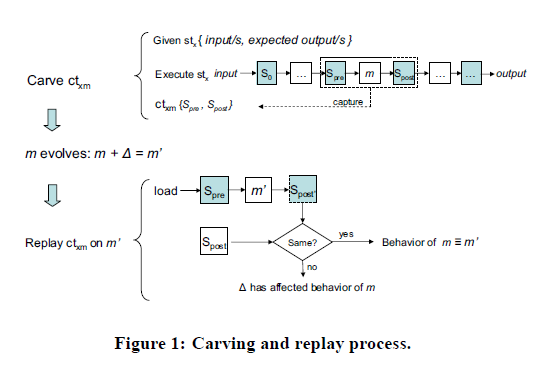 “The Carving project is now a part of the new, bigger, and more ambitious T2T: Test-to-Test Transformation Project”
UW CSE P504
38
Speculation: again
Continuous testing – in essence, trying to keep everything as up-to-date as possible
Using cycles for quality (not primarily for performance)
Same two speculation slides, same motivation
What if we had infinite cycles for quality and could provide up-to-date information about a set of possible actions?  
This would also provide instantaneous transition to a new program state once an action was selected
Discussion
UW CSE P504
39
Speculation: ongoing research @ UW
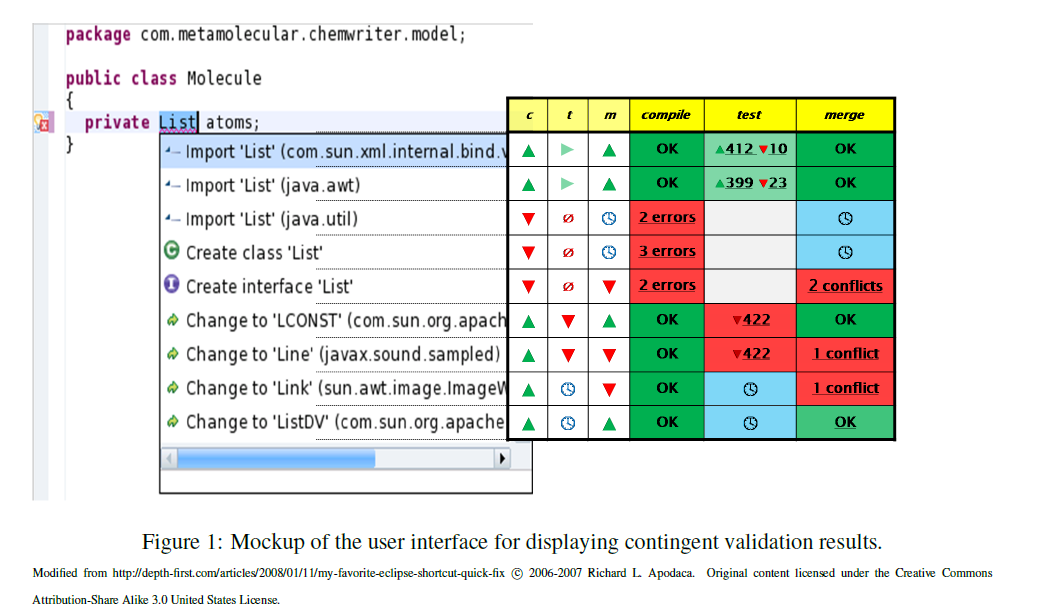 UW CSE P504
40
Speculation over merging?
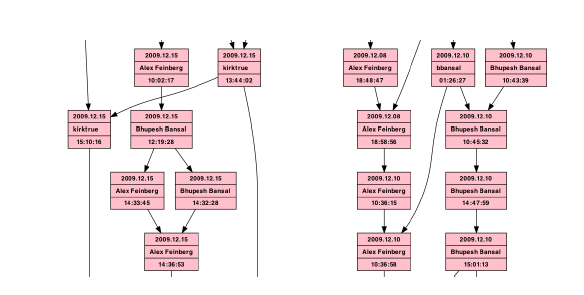 UW CSE P504
41
LSDiff (M. Kim et al.):Help answer questions like …
Did Steve implement the intended changes correctly?
There’s a merge conflict. What didSally change?
Check-in comment(revision 429 of carol open source project)“Common methods go in an abstract class. Easier to extend/maintain/fix”
What changed?
UW CSE P504
42
What changed?
Was it really an extract superclass refactoring? Was any part of the refactoring missed? Did Steve make any other changes?
UW CSE P504
43
Try diff
UW CSE P504
44
Try diff
UW CSE P504
45
Related diff-like approaches
Syntactic Diff (Cdiff), Semantic Diff, Jdiff, BMAT, Eclipse diff, UMLdiff, Change Distiller, …
They individually compare code elements at specific granularities using various similarity measures
Code elements may be lines, abstract syntax trees, control flow graphs, etc.
Similarity is usually based on names and structure
These tools provide information that is accurate and useful but not well-suited to helping engineers and managers answer the kinds of questions we want
UW CSE P504
46
Use systematic change
Existing diff-based tools do not exploit the fact that programmers often make high-level changes in part by systematically applying lower-level changes
Systematic changes are widespread; examples include
Refactoring [Opdyke 92, Griswold 92, Fowler 99...]
API update [Chow & Notkin 96, Henkel & Diwan 05, Dig & Johnson 05...]
Crosscutting concerns [Kiczales et. al. 97, Tarr et. al. 99, Griswold 01...]
Consistent updates on code clones [Miller & Myers 02, Toomim et. al. 04, Kim et. al. 05, …]
UW CSE P504
47
Limitations of diff-based approaches
These approaches do not group related changes with respect to a high-level change – but rather by structural program units such as files
In part because of this first limitation, they do not make it easy to identify incomplete or missed parts of high-level changes
They leave it to the programmer to discover any useful contextual information surrounding the low-level changes
In other words, these approaches are program-centric but not change-centric
UW CSE P504
48
Ex: No change-based grouping
The programmer must determine that the same changes have been made in these three related classes – if they even choose to think about this
UW CSE P504
49
Ex: Hard to see missed changed
The programmer must decide to look for a missing or inconsistent change – there is no help from the tool
UW CSE P504
50
Ex: Lack of contextual information
class Car  ...
  run () {
  ...
  }
Three subclasses of a class changed in the same way would not be identified by the tools themselves
UW CSE P504
51
The Logical Structural Diff Approach
LSDiff computes structural differences between two versions using logic rules and facts
Each rule represents a group of transformations that share similar structural characteristics – a systematic change
Our inference algorithm automatically discovers these rules
UW CSE P504
52
[Speaker Notes: To complement existing program differencing approaches, our approach computes differences at the level of code elements and structural dependencies and represents them using logic rules and facts. 
 
Each rule represents a group of transformations that share similar structural characteristics. 
Our inference algorithm  automatically discovers these rules.]
Conciseness
LSDRule
UW CSE P504
53
Explicit exceptions
LSDRule
√
X
√
UW CSE P504
54
Additional context
class Car  ...
  run () {
  ...
  }
LSD
same rule
Rule
UW CSE P504
55
Program representation
We abstract Java programs at the level of code elements and structural dependencies
Predicates represent package, type, method, field, sub-typing, overriding, method calls, field accesses and containment relationships
package
type
method
field
return
fieldoftype
typeintype
accesses
calls
subtype
inheritedfield
inheritedmethod
UW CSE P504
56
Fact-based representation
Analyze a program’s abstract syntax tree and return a fact-base of these predicates (using JQuery [Jensen & DeVolder 03]) 
Repeat for the modified program
type(“Bus”,..)
method(“Bus.start”,”start”,”Bus”)
access(“Key.on”,”Bus.start”)
method(“Key.out”,”out”,”Key”)...
Old program
FBo
past_
type(“Bus”,..)
method(“Bus.start”,”start”,”Bus”)
calls(“Bus.start”,”log”)
method(“Key.output”,”output”,”Key”)...
New program
FBn
current_
UW CSE P504
57
Compute FB = FBo - FBn
deleted_access(“Key.on”,”Bus.start”)
added_calls(“Bus.start”,”log”)
deleted_method(“Key.out”,”out”,”Key”)
added_method(“Key.output”,”output”,”Key”)...
UW CSE P504
58
LSDiff Rule Quantification
Rules represent systematic structural differences that relates groups of facts from the three fact-bases – FBo, FBn, FB
Universally quantified variables allow rules to represent a group of similar facts at once
For example, mt method(m,”setHost”,t) refers to all methods named setHost in all types
Ex: ∀t subtype(“Service”, t)
Ex: ∀m calls(m, “SQL.exec”)
UW CSE P504
59
LSD Rules
Rules are Horn clauses where a conjunction of logic literals implies a single consequent literal
∀m ∀t method(m, “setHost”, t) ∧       subtype(“Service”, t) 	   ⇒ calls(m, “SQL.exec”)
UW CSE P504
60
Rules across versions
∀m ∀t past_method(m, “setHost”, t) ∧   	   past_subtype(“Service”, t)      ⇒ deleted_calls(m, “SQL.exec”)
UW CSE P504
61
Rules note exceptions
∀m ∀t past_method(m, “setHost”, t) ∧   	   past_subtype(“Service”, t)      ⇒ deleted_calls(m, “SQL.exec”)	      except t=“NameSvc”,    			            m=”NameSvc.setHost”
“All setHost methods in Service’s subclasses in the old version deleted calls to SQL.exec except the setHost method in the NameSvc class.”
A parameter defines when exceptions are found and reported
UW CSE P504
62
Algorithm Overview
Extract logic facts from programs and compute fact-level differences
Learn rules using a customized inductive logic programming algorithm
Select a subset of rules and then remove the facts in ΔFB using the learned rules
UW CSE P504
63
[Speaker Notes: So far, we explained our rule-based change representation. Now I am going to explain how we automatically infer such rules. 
Our algorithm takes two program versions as input and outputs logic rules and facts. 
It consists of three steps. We first extracts logic facts from input programs using JQuery and then compute differences between two factbases. 
Then we learn rules by using our customized inductive logic programming algorithm. 
We select a subset of rules and then winnow out the fact-level differences using the learned rules.]
Learn rules
Inductive logic programming with a bounded depth search based on beam search heuristics
Input parameters determine the validity of a rule
m: the minimum # of facts a rule must match – enough evidence for a rule?
a: the minimum accuracy of a rule – enough evidence for an exception?
k: the maximum # of literals in an antecedent
β: the window size for beam search
A sequential covering algorithm that iteratively finds rules and removes covered facts
Generate rules starting with an empty antecedent and adding literals (e.g., from general to specific)
Learn partially grounded rules by substituting variables of ungrounded rules with constants
UW CSE P504
64
[Speaker Notes: In step 3 of our algorithm, we learn rules from all three fact-bases. 

We developed a customized ILP algorithm to learn rules with predefined styles. Our algorithm takes several input parameters that define validity of a rule.]
Learn rules
R := {}     // a set of ungrounded rulesL := {}     // a set of valid learned rules 
D := reduced ΔFB using default winnowing rules 
for each antecedent size, i = 0...k : 
    R := extend all rules in R by adding         all possible literals  
    for each ungrounded rule, r: 
        for each possible grounded rule g of r: 
            if (g is valid) L:= L ∪ g    R := select the best β rules in R  
    D := D - { facts covered by L }
UW CSE P504
65
Select rules
Some rules explain the same set of facts in FB
So we use a set cover algorithm to select a subset of learned rules
Return the selected rules, remove the facts that those rules cover, and return any remaining uncovered facts in ∆FB
UW CSE P504
66
LSD Example
To prevent an injection attack, a programmer replaced all calls to SQL.exec to SafeSQL.exec
LSD infers the following rule
deleted_calls(m,“SQL.exec”)    added_calls(m,“SafeSQL.exec”)
And another rule we’ve seen before, suggesting a deletion was not done
past_subtype(“Service”, t) ∧ past_method(m, “setHost”, t) ⇒    deleted calls(m, “SQL.exec”)    except t=“NameSvc”
UW CSE P504
67
Quantitative evaluation
How often do individual changes form systematic change patterns?
Measure coverage, # of facts in ∆FB matched by inferred rules 
How concisely does LSD describe structural differences in comparison to existing differencing approach at the same abstraction level?
Measure conciseness, ∆FB / (# rules + # facts)
How much contextual information does LSD find from unchanged code fragments?
Measure the number of facts mentioned by rules but are not contained in ∆FB
UW CSE P504
68
Quantitative evaluation
a=0.75, m=3, k=2, β=100
UW CSE P504
69
[Speaker Notes: To answer these questions, we applied LSdiff to two open source projects and our LSdiff’s history]
Quantitative evaluation
a=0.75, m=3, k=2, β=100
On average, 75% coverage, 
9.3 times conciseness improvement, 
9.7 additional contextual facts
UW CSE P504
70
[Speaker Notes: To answer these questions, we applied LSdiff to two open source projects and our LSdiff’s history]
Textual Delta vs. LSD
a=0.75, m=3, k=2, β=100
UW CSE P504
71
Textual Delta vs. LSD
a=0.75, m=3, k=2, β=100
When an average text delta consists of 997 lines across 16 files, LSD outputs an average of 7 rules and 27 facts
UW CSE P504
72
Focus group: e-commerce company
Pre-screener survey
Participants: five professional software engineers 
industry experience ranging from six to over 30 years 
use diff and diff-based version control system daily
review code changes daily except one who did weekly 
One hour structured discussion 
Professor Kim worked as the moderator
There was also a note-taker and the discussion was audio-taped and transcribed
UW CSE P504
73
Focus Group Hands-On Trial
Hand-generated html based on LSD output
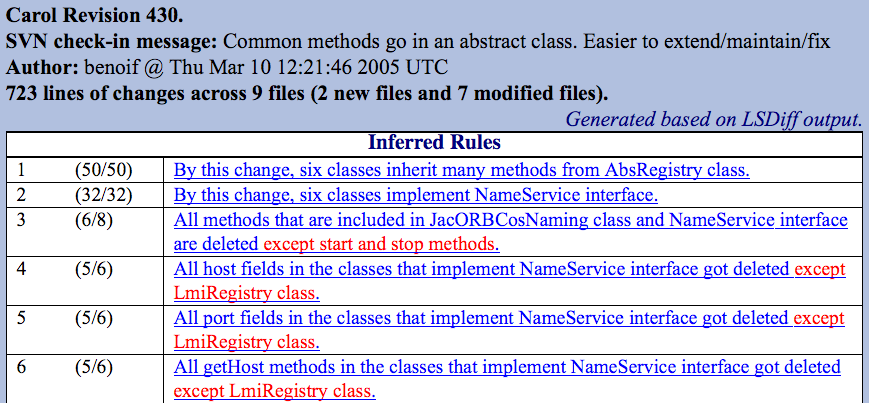 http://users.ece.utexas.edu/~miryung/LSDiff/carol429-430.htm
UW CSE P504
74
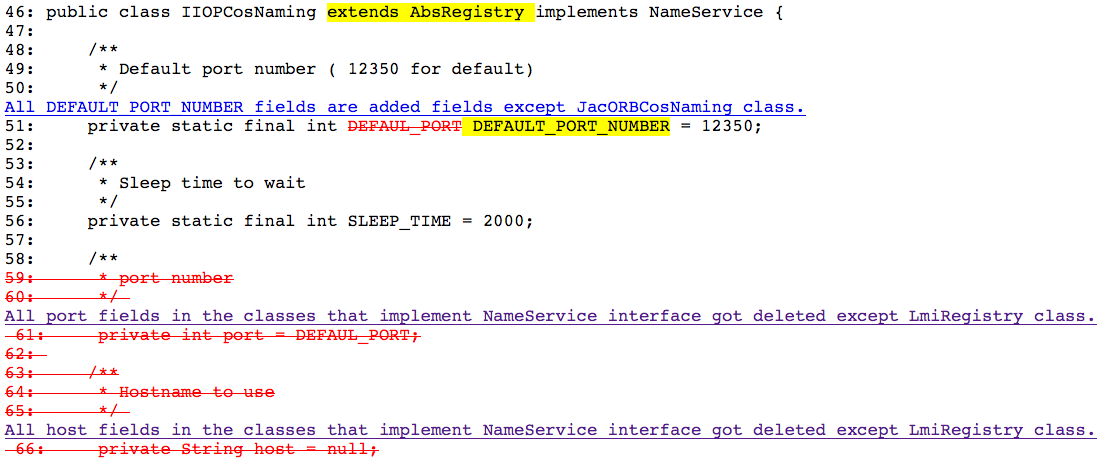 UW CSE P504
75
Focus Group Comments (some)
“You can’t infer the intent of a programmer,  but this is pretty close.”
“This ‘except’ thing is great!”
“You can start with the summary of changes and dive down to details using a tool like diff.”
UW CSE P504
76
Focus group comments (more)
“This looks great for big architectural changes, but I wonder what it would give you if you had lots of random changes.”
“This wouldn’t be used if you were just working with one file.”
“This will look for relationships that do not exist.”
Unsurprising comments as we focus on recovering systematic changes rather than heterogeneous changes
When the delta is small, diff should works fine
UW CSE P504
77
LSDiff plug-in for Eclipse
And some other projects related to summarizing changes as rules
UW CSE P504
78
Languages and toolsTools and languages
The line between programming languages and tools (programs that help programmers write programs) is sometimes fuzzy
Examples
lint vs. type systems
UW CSE P504
79
Summarization
e.g., software reflexion models
UW CSE P504
80
Summarization...
A map file specifies the correspondence between parts of the source model and parts of the high-level model[ file=HTTCP       mapTo=TCPIP ][ file=^SGML       mapTo=HTML ][ function=socket  mapTo=TCPIP ][ file=accept      mapTo=TCPIP ][ file=cci         mapTo=TCPIP ][ function=connect mapTo=TCPIP ][ file=Xm          mapTo=Window ][ file=^HT         mapTo=HTML ][ function=.*      mapTo=GUI ]
UW CSE P504
81
Summarization...
UW CSE P504
82
Summarization...
Condense (some or all) information in terms of a high-level view quickly
In contrast to visualization and reverse engineering, produce an “approximate” view
Iteration can be used to move towards a “precise” view
Some evidence that it scales effectively
May be difficult to assess the degree of approximation
UW CSE P504
83
Case study: A task on Excel
A series of approximate tools were used by a Microsoft engineer to perform an experimental reengineering task on Excel
The task involved the identification and extraction of components from Excel
Excel (then) comprised about 1.2 million lines of C source
About 15,000 functions spread over ~400 files
UW CSE P504
84
The process used
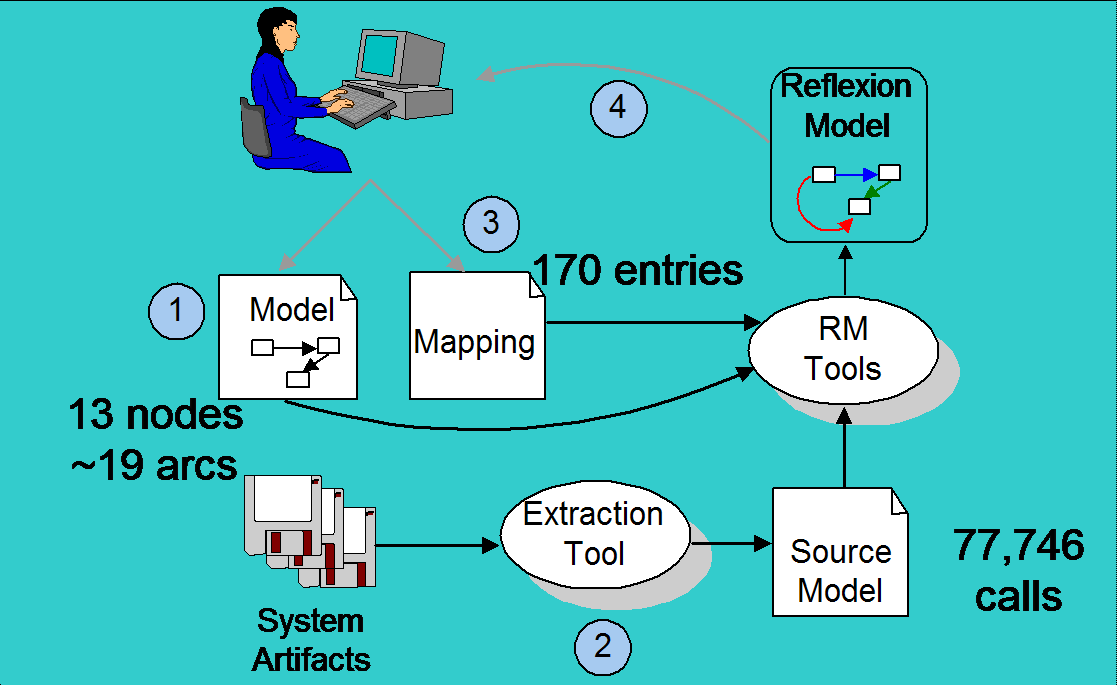 UW CSE P504
85
An initial Reflexion Model
The initial Reflexion Model computed had 15 convergences, 83, divergences, and 4 absences
It summarized 61% of calls in source model
UW CSE P504
86
An iterative process
Over a 4+ week period
Investigate an arc
Refine the map
Eventually over 1000 entries
Document exceptions
Augment the source model
Eventually, 119,637 interactions
UW CSE P504
87
A refined Reflexion Model
A later Reflexion Model summarized 99% of 131,042 call and data interactions
This approximate view of approximate information was used to reason about, plan and automate portions of the task
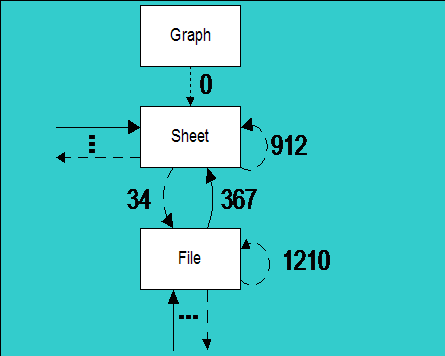 UW CSE P504
88
Results
Microsoft engineer judged the use of the Reflexion Model technique successful in helping to understand the system structure and source code“Definitely confirmed suspicions about the structure of Excel. Further, it allowed me to pinpoint the deviations. It is very easy to ignore stuff that is not interesting and thereby focus on the part of Excel that I want to know more about.” — Microsoft A.B.C. (anonymous by choice) engineer
UW CSE P504
89
Open questions
How stable is the mapping as the source code changes?
What if you don’t have a high-level model?
How come it’s not used much at all?
…
UW CSE P504
90
Imitation and flattery
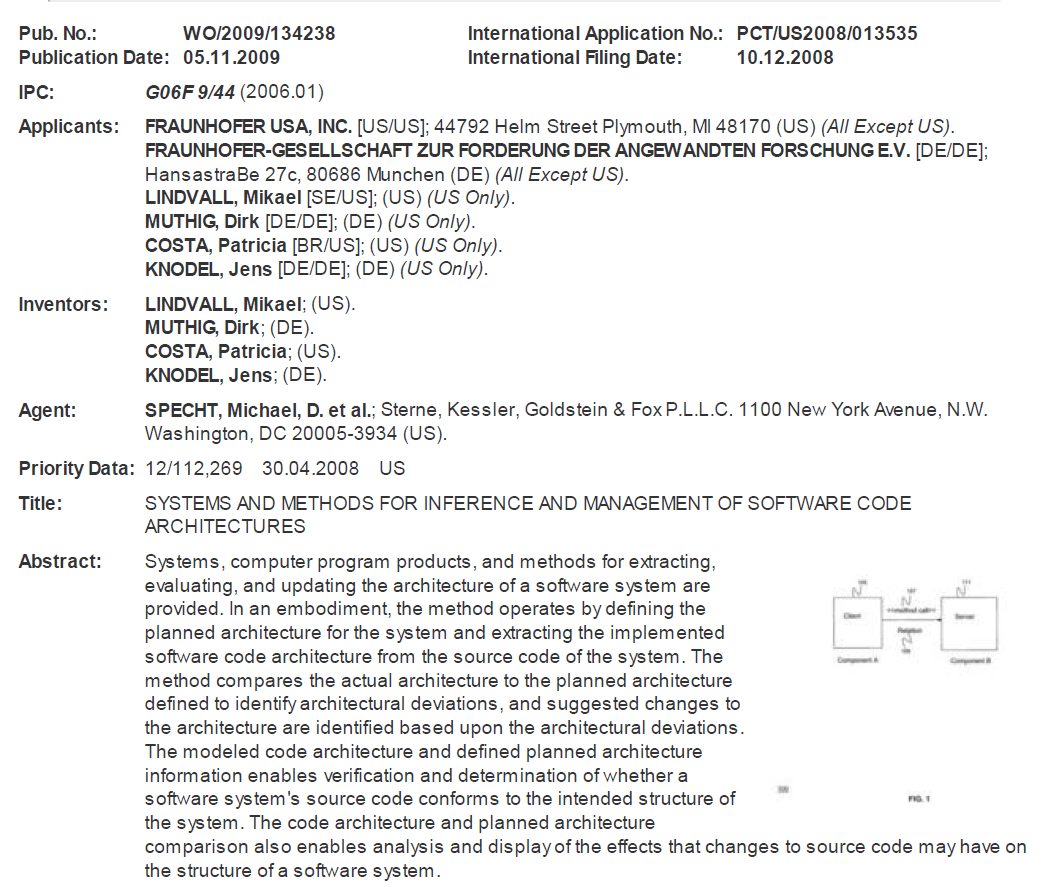 UW CSE P504
91
Questions?
UW CSE P504
92